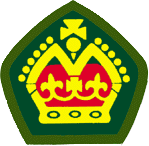 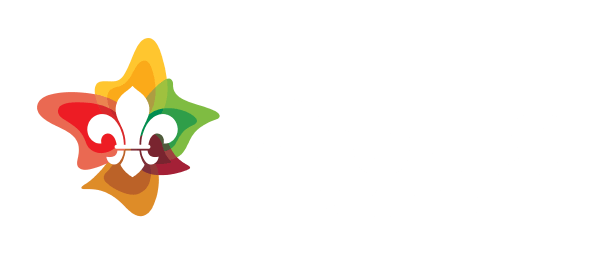 KING’s scout award badge presentation ceremony
[Speaker Notes: While you are in Venturers you are likely to be involved in a King’s Scout Ceremony. Attendees at this course are very likely to be KS Awardees, part of an Organising Patrol, MC or Host, Speaker and Presenter.]
Purpose of QUEEN’s scout award Badge presentation ceremony
Present King’s Scout Award badge
Re-affirmation of Australian Scout Promise by King’s Scout Awardee
King’s Scout Charge
Recognise and Celebrate the achievements of the King’s Scout Awardee in completing this peak award.
[Speaker Notes: The King’s Scout Award Badge Presentation Ceremony is a formal occasion and a celebration. It is like a graduation, citizenship or commitment ceremony.]
Planning and delivering the KING’s scout award badge presentation ceremony
Planning 	– King’s Scout Awardee and Venturer Unit
		– Group (s)
		– District Commissioner (consultative resource and oversight)
Delivery	– Venturer Unit ( A gift from the Venturer Unit to the King’s  		   	    Scout Awardee)
		– Group (s) –
[Speaker Notes: The Badge Award Ceremony is planned and delivered to reflect the unique personality and contributions of the Awardee.
 Presenters , Speakers and Participants in the Ceremony are people that are significant to the awardee personally, during their scouting journey and/or on the KS Award pathway. 
The Venturer Unit will have benefitted from the interests ,activities and skills the Awardee has shared and developed on their KS Award pathway. This has added to a vibrant Unit program. The King’s Scout Award Presentation Ceremony recognises and thanks the Awardee for their contribution to the Venturer Unit.
Forming a Project Patrol to plan and deliver a KS ceremony is a efficient way to gather and use resources, share responsibilities and spread the task load.]
Elements of the KING’s scout award badge presentation ceremony
[Speaker Notes: We will build a common basic King’s Scout Award Badge Presentation Ceremony. The Ceremony is built around these 3 essential elements.]
Elements of the KING’s scout award badge presentation ceremony
[Speaker Notes: Formal Scout events begin Flag Break and end  with Flag Lowering. Acknowledgement of Country is also part of a formal scout meeting]
Elements of the KING’S scout award badge presentation ceremony
[Speaker Notes: The Items listed as Standard  are common courtesy items.
 Introducing the Awardee may appear to be a redundant thing, but there may be people attending representing an organisation who do not know the Awardee, and over time people change (sweet Joeys turn into anime Venturers).
 A Venturer usually receives support and assistance from others to achieve this peak award. It is appropriate the Awardee formally thank these people and acknowledge the unique contribution of their parents.]
Elements of the KING’s scout award badge presentation ceremony
[Speaker Notes: We cannot assume that all attendees know what the King’s Scout Award is, or what needs to be done to achieve it.
 For the overview of the Awardee’s Scouting Journey Adult Leaders or significant people from the Awardees time in previous sections may be invited to give a brief speech about the Awardee’s time in that  section and are likely to include major events attended, significant activities and anecdotes. 
Often Examiners and Mentors are invited to speak about the challenges chosen by the Awardee for their KS Award pathway. Other Venturers who participated in chosen challenges will speak about those challenges. 
Usually, 1 speaker for the KS Award pathway, 1 speaker from each previous section and 1speaker for each challenge is sufficient.
The Awardee’s Parents have usually been responsible for getting the Venturer to this point in their life and are often a key source of support and help to achieving the KS Award. The pins are a symbolic recognition  of the parents' role and a thank you. Sometimes the  Awardee may also present a personalised gift to their parents.
Refreshments/Afternoon Tea/Supper this is the party time. The food and management of the kitchen is usually the responsibility of the Project Patrol for this event and often a joint effort between the Venturer Unit and the Group.]
Elements of the KING’s scout award badge presentation ceremony
[Speaker Notes: The Processions of the Flags, Awardee and Venturer formally  mark the beginning and end of the Ceremony.
The  unveiling of the Honour Board places the Awardee in the history of the Group or Unit.
All gifts /mementoes to the Awardee have the KS Award logo and commemorate this occasion. Usually any of the following may be presented to the Awardee by the Unit or Group :- Commemorative Plaque (dated), Lapel pin ( Brooch, Tie Pin), Woggle and Miniature Badge to wear on Rover uniform. Some Units and Groups have traditions of presenting particular items to the Awardee.
When the Awardee is welcomed by other KS it emphasises the history and continuity of the Award and gives a glimpse of the variety of Awardees. This usually done by inviting any attendees who are QS or Queen’s Guides to come forward and shake hands with the Awardee.
A specially decorated cake and to celebratory atmosphere. Often the cake is cut as the opening of the refreshments (party) part of the occasion.]
Key People
Master of Ceremonies (MC)
King’s Scout Awardee
Presenter of King’s Scout Award Badge
Proclaimer of King’s Scout Charge
[Speaker Notes: There are likely to many other people involved as speakers and presenters, on project patrols organising the ceremony and doing the many other tasks needed to make the event happen and run smoothly.]
Master of ceremonies (mc) / host
Who they are:
A Venturer usually Unit Chairperson or another Unit member
Another person can be requested by the Awardee because they are significant to the Awardee
What they do:
Introduce the Ceremony and Presenters and Speakers.
Ensure the event runs to time
What they should have:
Notes and information on Speakers, Presenters and program
A Running Sheet / Timetable / Program
A clear view of a time-keeping device
The information to step into any part of the program
[Speaker Notes: The MC or Host is an integral member of the Project Patrol that plans and presents the KS Award Badge Presentation Ceremony. The MC/Host needs to be well prepared, confident and relaxed.]
KING’s scout awardee
Who they are:
Venturer Scout receiving the King’s Scout Award Badge
What they do:
Make a speech thanking everyone who has helped them achieve the King’s Scout Award. This speech usually acknowledges the Awardees parents.
[Speaker Notes: The Awardee’s speech is their time to shine and personally impress the attendees, confirming the Awardee is a worthy recipient of the KS Award. Give a good well-polished speech !]
Presenter of KING’s scout award badge
Who they are:
Chosen by the King’s Scout Awardee
Often a person of special significance to the Awardee
What they do:
Present the Award Badge
May also give a short speech about Awardee
[Speaker Notes: Traditionally the King’s Scout Award has been awarded by the District Commissioner. So, some Districts, Groups and Units have tradition of the KS Badge being presented by the District Commissioner. There may be other Traditions that a particular Unit has regarding the presentation of the KS badge. Usually, the Awardee chooses a person of special significance to them to present the KS Badge. This person may or may not be in Scouting. Examples – Relatives, Leaders, Teachers, Mentors, Examiners, Friends, other KS, other Venturers.]
Proclaimer of KING’s scout charge
Who they are:
A Queen’s Scout
May be a person of significance to the Awardee
What they do:
Read or “proclaim” the King’s Scout Charge
[Speaker Notes: The KS Charge is one of the solemn parts of the KS Badge Presentation Ceremony. The reader is respectful of the Charge and reads it clearly at an appropriate pace.]
Further Resources for a KING’s Scout Award Badge Presentation Ceremony
Scouts Victoria website in the Venturers pages at 
     scoutsvictoria.com.au/age-sections-adults/venturers/venturer-resources
  you will find the “King’s Scout Presentation Toolkit”
[Speaker Notes: The KS Presentation Toolkit has a lot more information and guidelines. You have learnt and practiced the skills you will need for any part of a KS Badge Presentation Ceremony by completing this Leadership Course. You are ready!]